PESTICÍDY
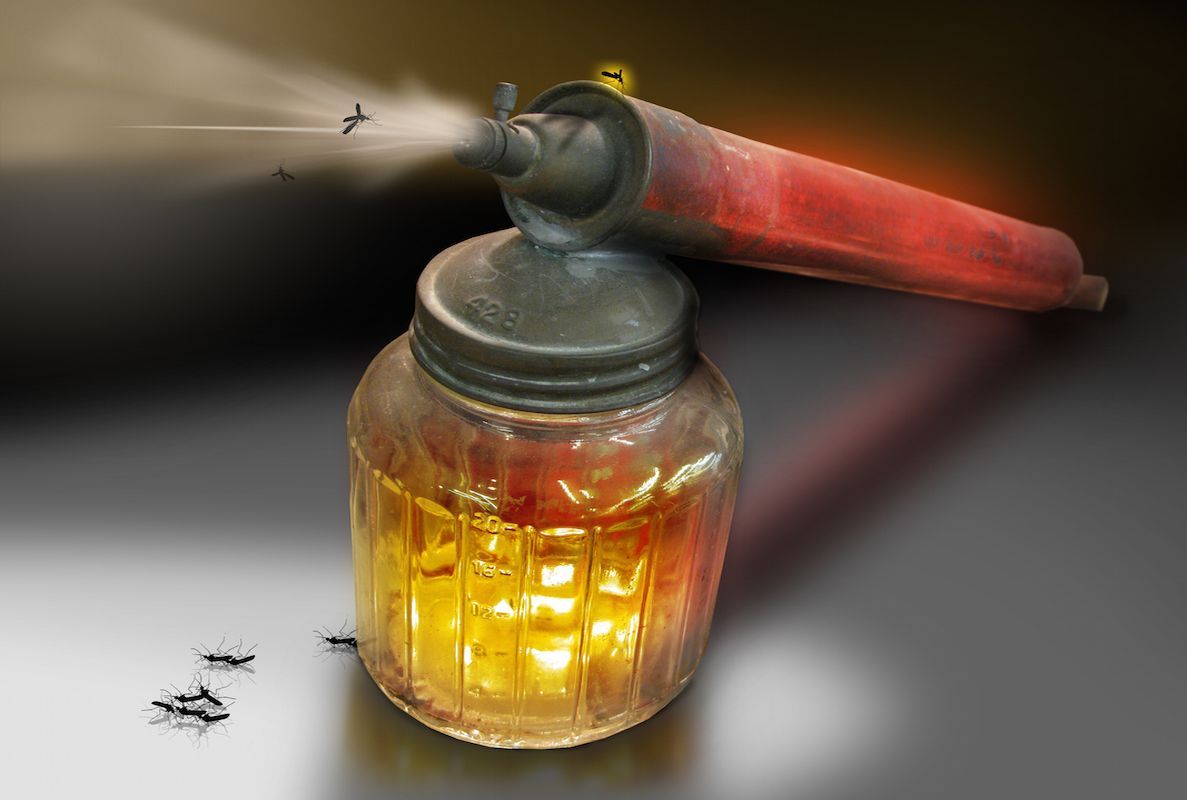 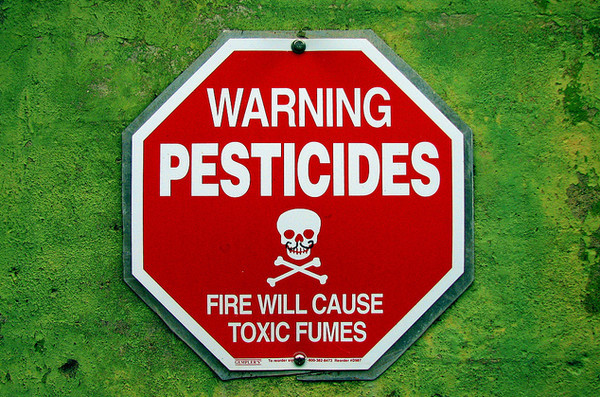 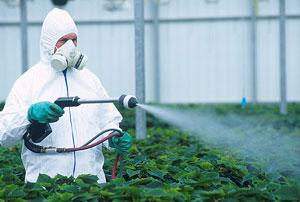 Mgr. Natália Gyepesová
Zš s Mš Topoľčany
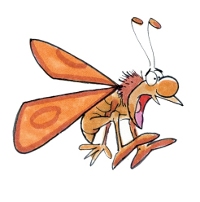 PESTICÍDY
Pesticídy sú látky, ktoré sa používajú v poľnohospodárstve a lesníctve proti chorobám rastlín, živočíšnym škodcom a burine.
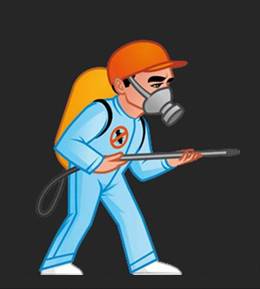 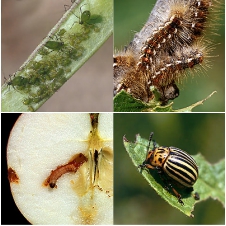 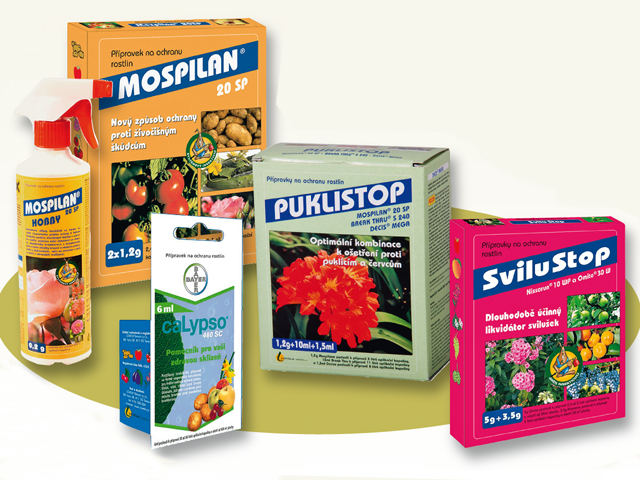 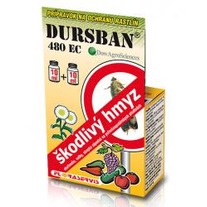 PESTICÍDY
Herbicídy
Insekticídy
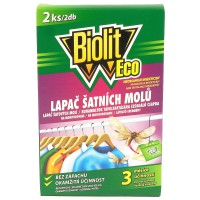 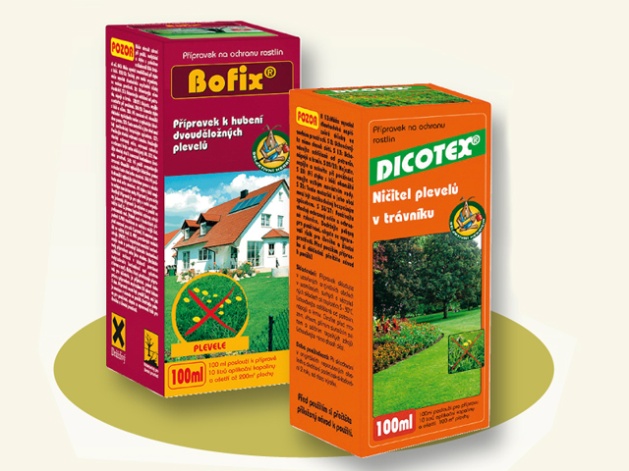 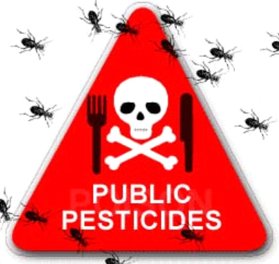 Fungicídy
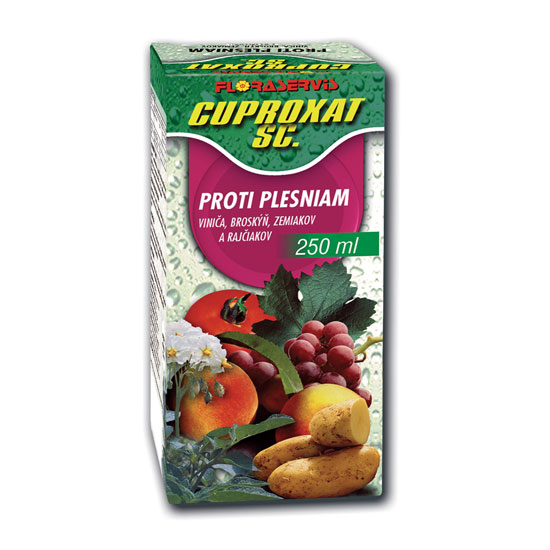 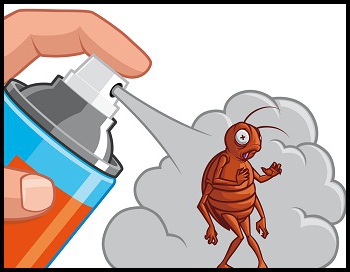 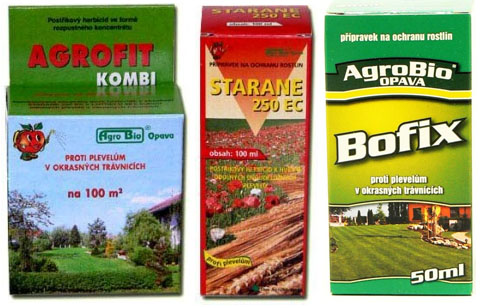 HERBICÍDY
Prostriedky ničiace burinu.
Vstrebávajú sa cez listy do stopiek a koreňov.
Zasiahnuté buriny zastavujú svoj rast a vývin.
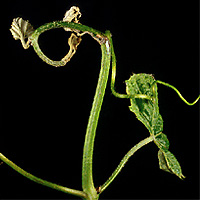 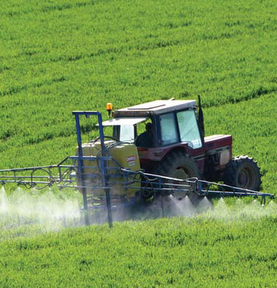 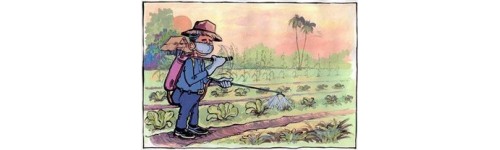 FUNGICÍDY
Prostriedky ničiace huby a plesne.
Patria sem moridlá, používajú sa na ochranu osiva.
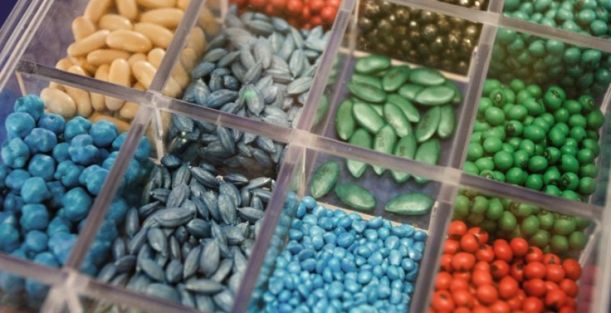 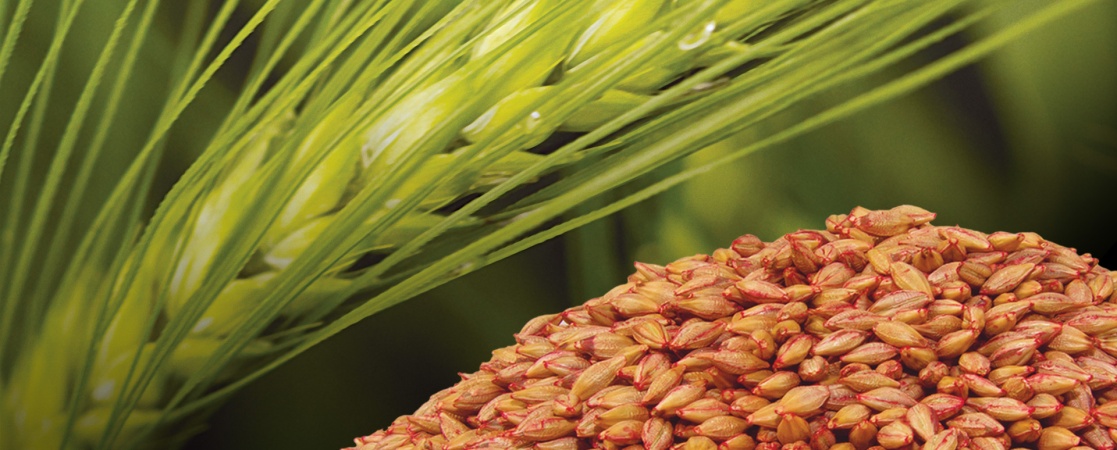 INSEKTICÍDY
Prostriedky ničiace živočíšnych škodcov. 
Často pôsobia i na užitočný hmyz (včely, čmeliak) a živočíchy.
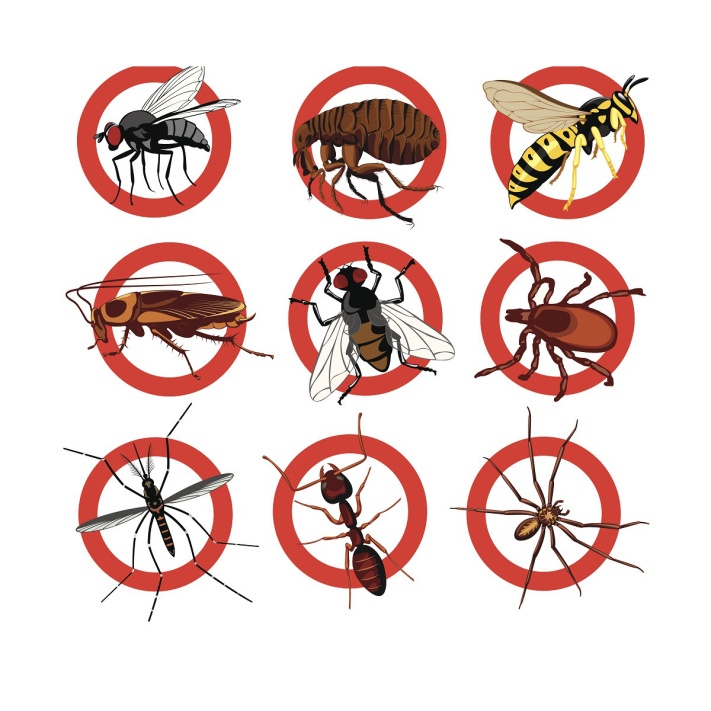 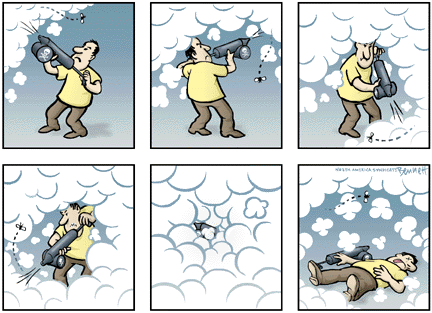 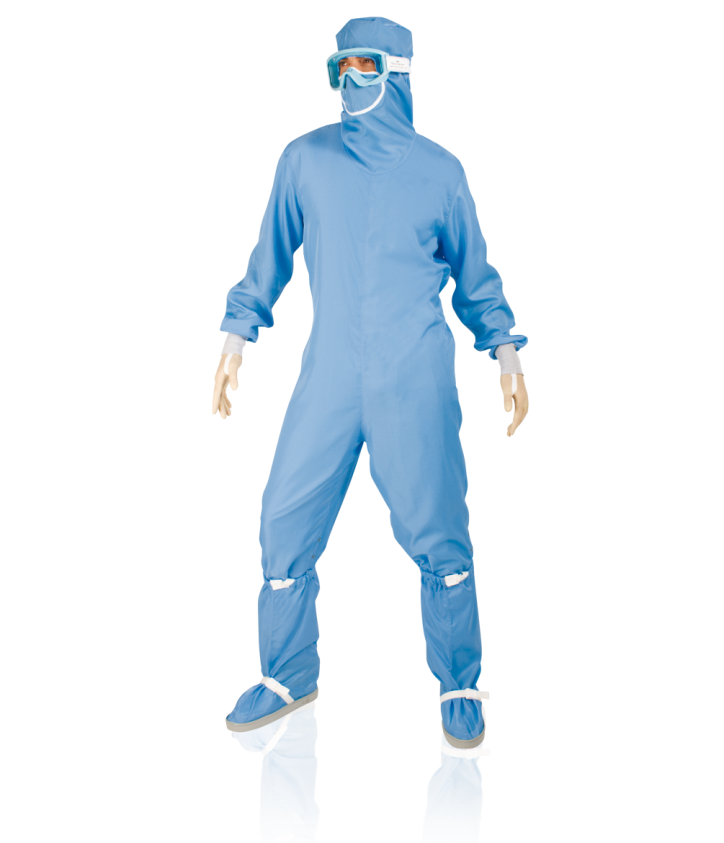 PESTICÍDY
Pesticídy sú jedy.
Pri práci treba používať ochranné pracovné prostriedky.
Ich účinku sú vystavené voda, pôda, vzduch a živé organizmy. 
Sú príčinou vzniku alergií, nádorových ochorení.
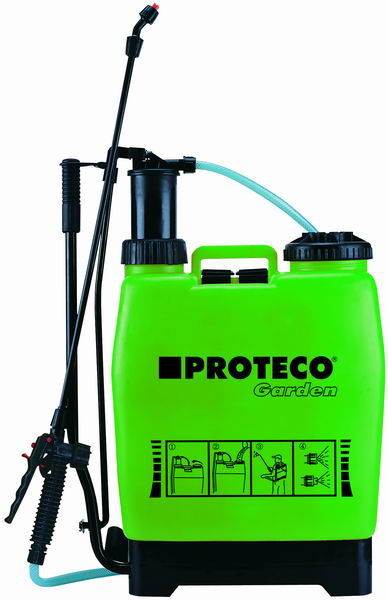 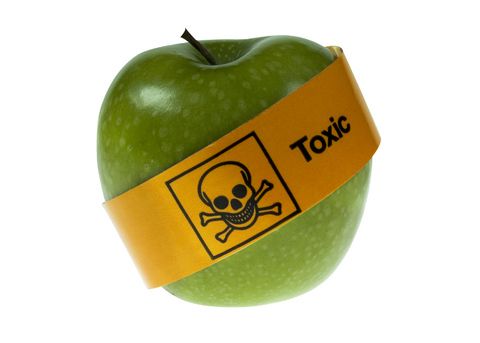 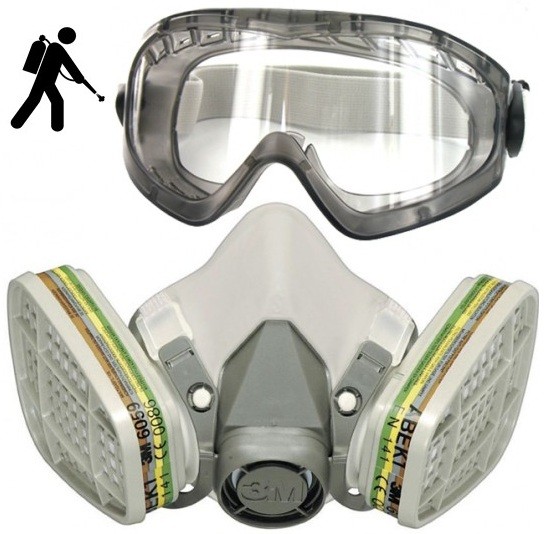